A heap of Clusters
A look into heaps vs. clustered tables
Ami Levin
CTO, DBSophic
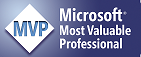 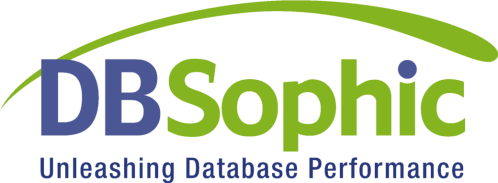 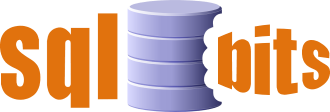 X
Agenda
Table Organization
Data Pages
Heaps
B-Trees
Clustered Indexes
Non Clustered Indexes
Retrieval Queries
Modification Queries
Maintenance
Clustered table and heap considerations
Conclusions
Databases
Master Data File (mdf)
Secondary Data File 1 (ndf)
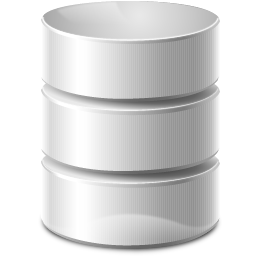 Secondary Data File 2 …
Transaction Log Files (ldf)
Data Files
Page 1
Page 2
Page 3
Page 4
Page 5
Page 6
Page 7
Page 8
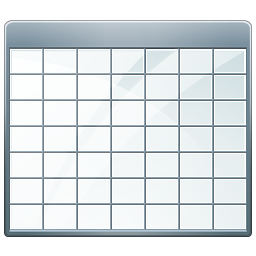 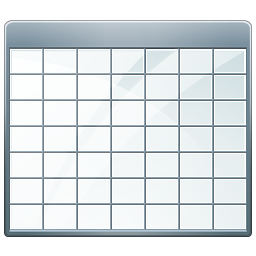 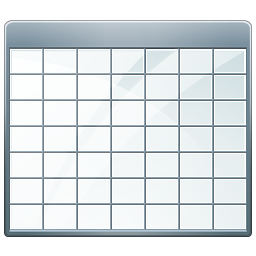 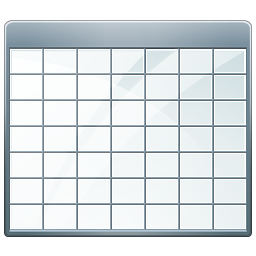 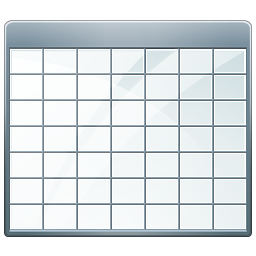 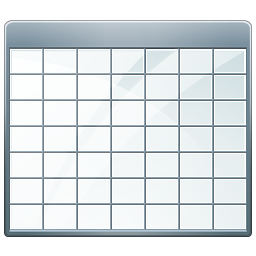 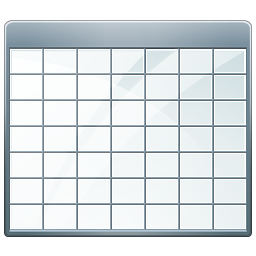 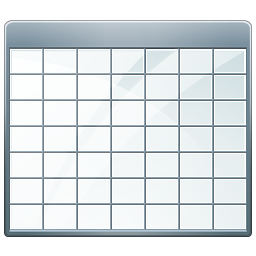 8KB
Extent
Extents
Uniform Extent





Mixed Extent
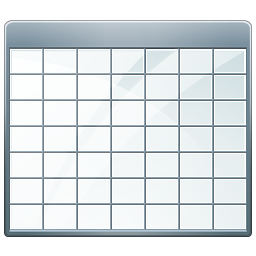 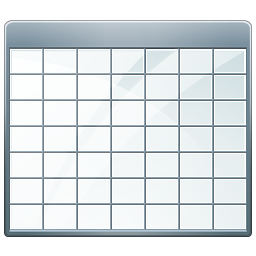 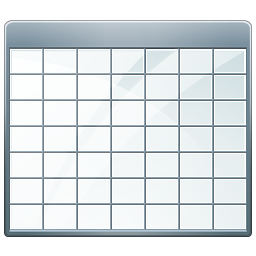 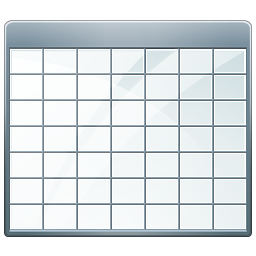 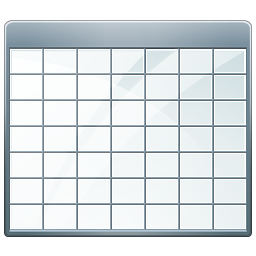 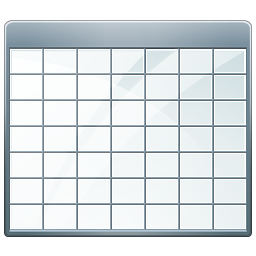 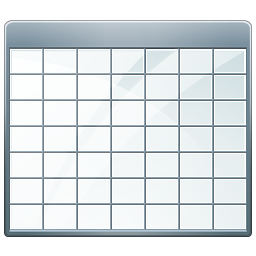 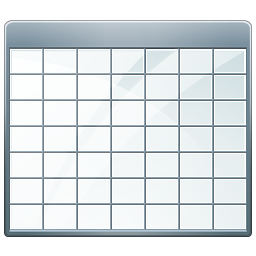 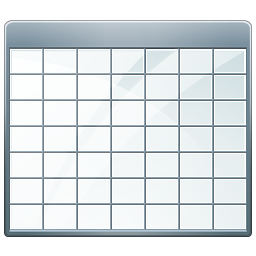 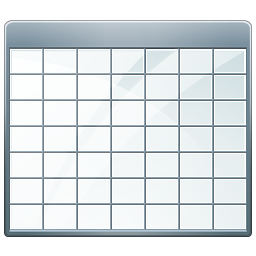 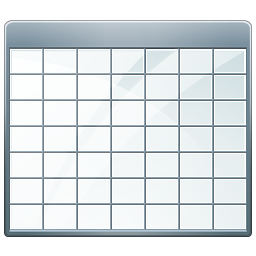 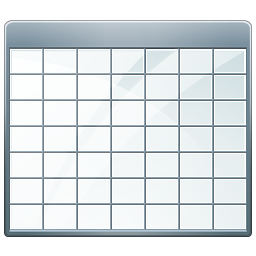 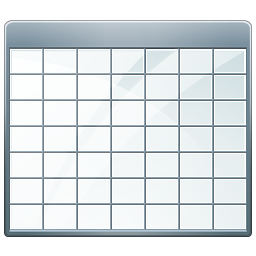 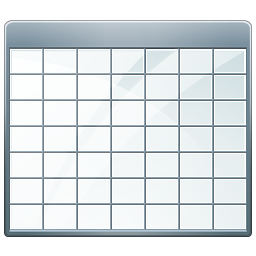 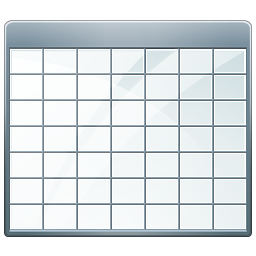 Page Types
Data Pages
Data
Index
Text/Image 	  BLOB and overflow rows
System Pages
GAM/SGAM  Extent allocations
PFS  	  Page Free Space
IAM		  Index Allocation Map
BCM 	  Bulk Changed Map
DCM	  Differential Changed Map
PFS Byte Map
bits 0-2: Free space
0x00 is empty
0x01 is 1 to 50% full
0x02 is 51 to 80% full
0x03 is 81 to 95% full
0x04 is 96 to 100% full
bit 3 (0x08): Are there ghost records?
bit 4 (0x10): Is the page an IAM page?
bit 5 (0x20): Is the page extent mixed?
bit 6 (0x40): Is the page allocated?
Header (104 Bytes)
Next PFS
Data / Index
File
Header
PFS
GAM
SGAM
BCM
DCM
IAM
GAM / SGAM Bit Maps
GAM Header
SGAM Header
Allocated = 0
Free = 1
Uniform or Full = 0
Mixed Free = 1
Next GAM / SGAM
Data / Index
File
Header
PFS
GAM
SGAM
BCM
DCM
IAM
IAM
Next
Next
IAM Header
IAM Header
8 First Page Pointers
Data / Index
File
Header
PFS
GAM
SGAM
BCM
DCM
IAM
Data / Index Page
Page Header
Data / Index Row 1
Data / Index Row 3
Data / Index Row 2
Data / Index Row 5
Data / Index Row 4
Data / Index Row n
Row Offset Array
Data / Index
File
Header
PFS
GAM
SGAM
BCM
DCM
IAM
Table Organization
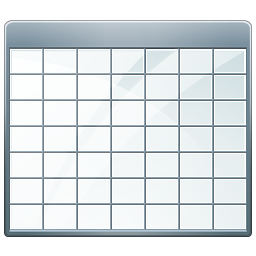 Partition 1
Partition 2
Partition n
Heap or B-Tree
Heap or B-Tree
Heap or B-Tree
In – Row Data
In – Row Data
In – Row Data
LOB Data
LOB Data
LOB Data
Row Overflow
Row Overflow
Row Overflow
Allocation units
Table Organization
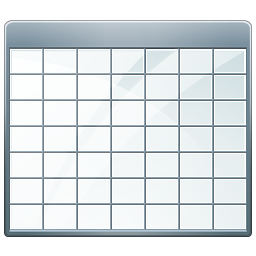 Partition 1
sys.system_internals_allocation_units
First IAM
Root Page
First Page
Heap or B-Tree
First IAM
Root Page
First Page
In – Row Data
LOB Data
First IAM
Root Page
First Page
Row Overflow
A Heap
A set of unordered rows
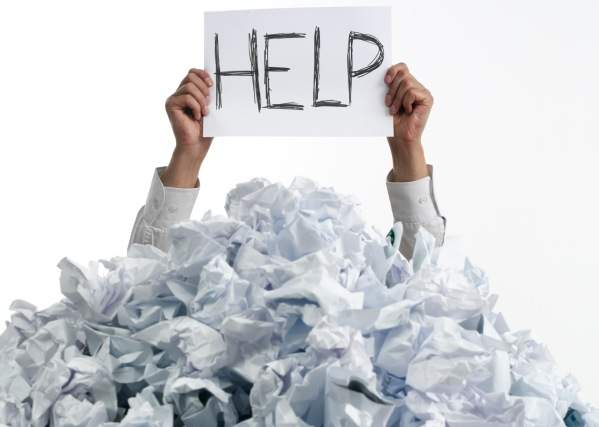 Heap
AU_ID=123456   	Index_ID = 0   First_IAM =
Next IAM
Ext. 5
Ext. 7
Ext. 3
Ext. 4
Ext. 6
Ext. 8
Ext. 1
Ext. 2
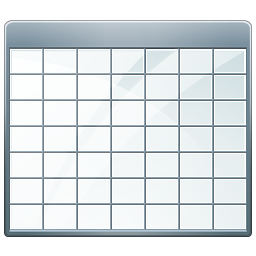 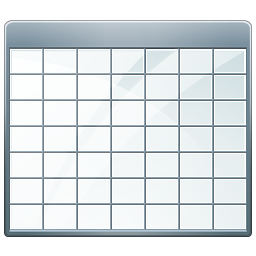 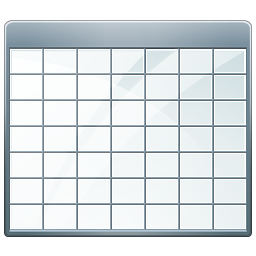 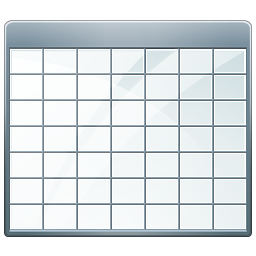 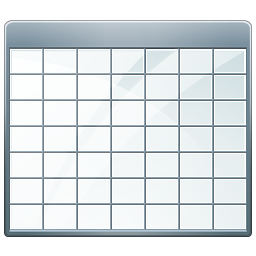 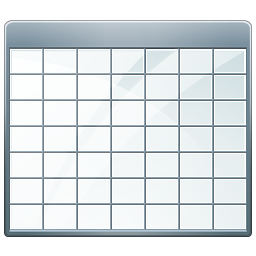 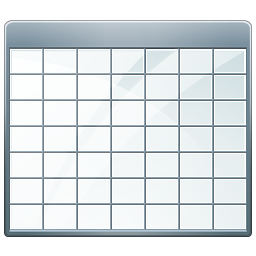 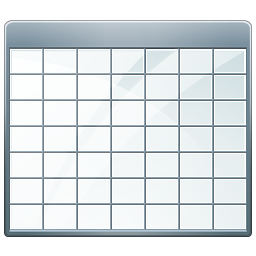 B-Tree
AU_ID=123456   	Index_ID > 0   First_IAM =     Root =           First Page =
Next IAM
Ext. 3
Ext. 4
Ext. 6
Ext. 8
Ext. 1
Ext. 2
Ext. 5
Ext. 7
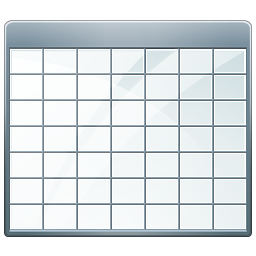 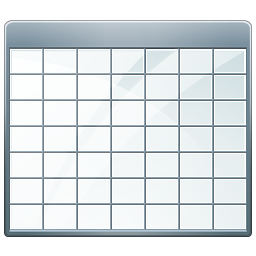 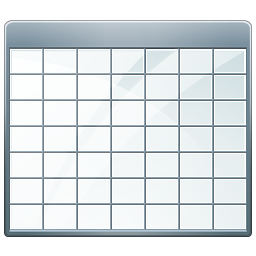 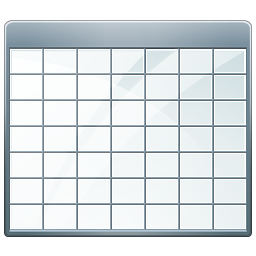 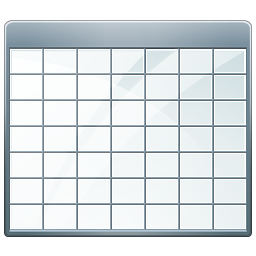 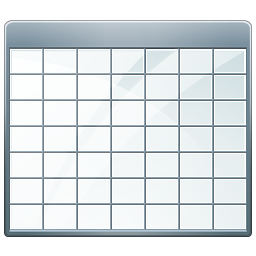 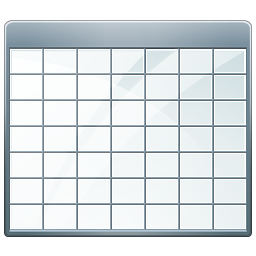 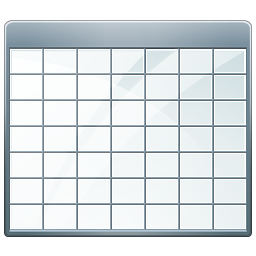 B-Tree
AU_ID=123456   	Index_ID > 0   First_IAM =     Root =           First Page =
Root
Page 3
Page 4
Page 1
Page 2
…
Leaf Level
B-Tree
Root
Page 1
Page 2
Intermediate
 Level
Page 3
Page 4
Page 1
Page 2
…
Leaf Level
Clustered Indexes
The leaf level of the B-tree holds the data rows - once the B-Tree has been traversed, you’ve reached the data
Cover all queries
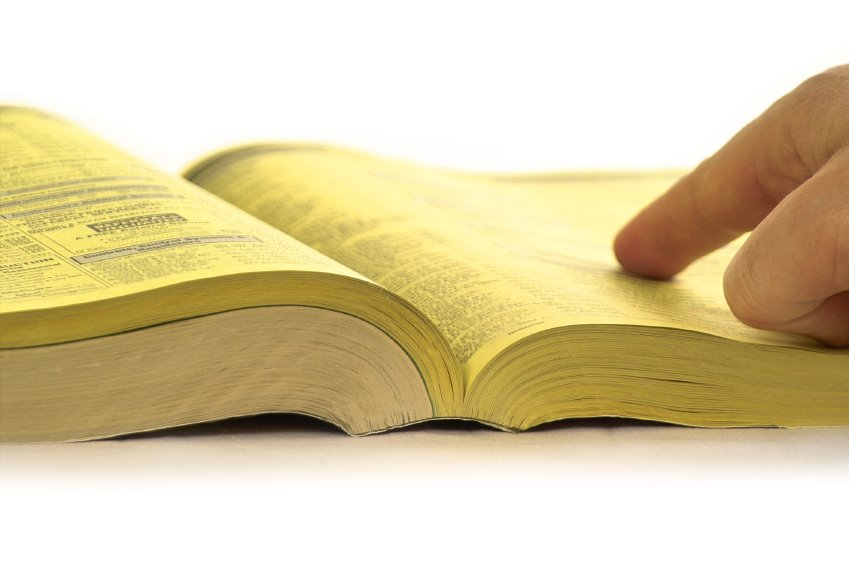 Non Clustered Indexes
The leaf level contains pointers to the actual data row
May require a look-up of the row in the base table
On a heap, leaf level use RID pointers: file ID, page number and row number
On a cluster, leaf level pages use the cluster key as the row pointer
Why not use a RID pointer like on a heap?
What about pointers to non-unique clustered indexes?
Pointer is also used for covering queries
Should I explicitly add it to the index definition?
Heap Scan
Option 1
Fetch first IAM
Retrieve all associated extents
Follow pointer to fetch next IAM
Go to 2
Option 2
Fetch first IAM
Follow pointer to fetch all successive IAMs
Retrieve all associated extents
Heap Seek
Only with a non clustered index of course
Option 1
Traverse non clustered B-Tree
Get next RID pointer
Follow pointer to retrieve row
Go to 2
Option 2
Traverse non clustered B-Tree
Get all RID pointers
Follow pointers to retrieve all rows
May be optimized by pre-sorting of RID pointers
B-Tree Unordered Scan
Option 1
Fetch first IAM
Retrieve all associated extents
Follow pointer to fetch next IAM
Go to 2
Option 2
Fetch first IAM
Follow pointers to fetch all successive IAMs
Retrieve all associated extents
Rings a bell?
In fact, truly unordered scans only happen in read uncommitted isolation or when using table lock
B-Tree Ordered Scan
Forward ordered scan
Fetch first page
Retrieve rows in order using row-offset array
Follow pointer to next page
Go to 2
Reverse ordered scan
Find last page
Retrieve rows in reverse order using row-offset array
Follow pointer to previous page
Go to 2
May be optimized with pre-fetch using intermediate level page pointers
B-Tree Seek
Single value seek
Fetch root page
Traverse rows and find pointer to next level for the seek value
Follow pointer and fetch next level page pointer
If leaf level not reached, go to 2
Retrieve index rows from leaf page where the key equals the seek value
If reached last row on page, follow pointer to next page and go to 5
B-Tree Seek
Range seek
Fetch root page
Traverse rows and find pointer to next level for the low* range border seek value
Follow pointer and fetch next level page
If leaf level not reached, go to 2
Retrieve all index rows from leaf page where the key equals to or higher* than the seek value
If high* border range exceeded then exit
If reached last row on page, follow pointer to next page and go to 5
*   Assuming an ASC index order, reverse high/low for DESC index order
B-Tree Seek
Reverse range seek
Fetch root page
Traverse rows and find pointer to next level for the high* range border seek value
Follow pointer and fetch next level page
If leaf level not reached, go to 2
Retrieve all index rows from leaf page where the key equals to or lower* than the seek value
If low* border range exceeded then exit
If reached first row on page, follow pointer to previous page and go to 5
*   Assuming an ASC index order, reverse high/low for DESC index order
Heap Insert
Option 1
Fetch first IAM 
Fetch relevant PFS pages and find the first allocated page with enough free space to accommodate row
If no such page found, fetch next IAM and go to 2
If last IAM reached and still no page found, allocate new extent
INSERT (and update B-Trees per row)
Option 2
Fetch all IAMs
Fetch relevant PFS pages and find allocated pages with enough free space to accommodate rows
If no (or not enough) pages found, allocate new extent(s)
Insert (and update B-Trees per row or per index)
Heap Delete
If predicates are not indexed, not searchable or not selective:
Fetch first IAM and all successive IAMs in chain
Scan all allocated extents and delete rows that comply with the delete predicates
Update B-Trees 
If predicates are indexed, searchable and selective:
Traverse B-Tree to leaf level according to delete predicates
Retrieve all RID pointers from the B-Tree
Follow each one and delete rows
Update B-Trees
May be optimized by sorting RID pointers to group deletes per page / extent.
Residual predicates may be applied during page scan
Heap Update
Finding the rows to be updated is similar to delete
In-place update
All columns are fixed length
Update does not increase row size
Update increases row size but there is sufficient place on page
Forwarded rows
Update increases row size and there is no place on page
Subsequent updates which require additional forwarding will update original forwarding pointer
Why not just move the row as a simple delete followed by an insert?
Heap maintenance
Logical fragmentation does not exist
Non contiguous extent allocations
The space left by rows that are deleted should (ideally) be reclaimed by any subsequent inserts
Forwarding pointers:
If the row shrinks and the original page still has room, the row will move back to the page
Create (and drop) a clustered index
Shrink the data file
Move the data to a new table
Rebuild a heap (SQL 2008)
B-Tree Insert
Inserted row must be placed in a specific position
So there is no use for PFS…
Insert process
Fetch root page
Seek B-Tree to find the right page for row
If there is enough space, insert row. If not, split (or allocate new) page and insert row
Page split
Allocate new page (or new extent)
Move ~half of the rows to the new page
Update next/previous page pointers
Insert row
B-Tree Delete
If predicates are not indexed, not searchable or not selective
Fetch first IAM and all successive IAMs in chain
Scan all allocated extents and delete rows that comply with the delete predicates
OR
Fetch first page and follow linked chain pointers to scan all pages and delete rows that comply with the delete predicates
If predicates are indexed, searchable and selective
Traverse B-Tree to leaf level according to delete predicates
If search is via a non-clustered index, retrieve all cluster key pointers from the B-Tree
Follow each one and delete rows
B-Tree Update
Finding the rows to be updated is similar to delete
In-place update
All columns are fixed length
Update does not increase row size
Update increases row size but there is sufficient place on page
Page Splits
Update increases row size and there is no place on page
Update to index key value will cause row to move
Implemented as a delete followed by an insert
B-Tree maintenance
Logical fragmentation may occur due to page splits
Non contiguous extent allocations
Space left by deleted rows will be reclaimed only when new rows need to be placed on the same page
Never for artificial keys (unless reseeded)
Rebuilding requires table level exclusive lock for clustered indexes and a shared lock for non clustered unless using the online=on option.
Heap Considerations
Ideal for full, non ordered scans
Very simple use of IAM only – no linked lists to follow
Extent fetched based on physical order
Straight-forward extent pre-fetches
Very efficient for singleton lookups
Direct RID lookup from the leaf level of the non clustered index
Deleted rows space is reclaimed naturally
Inserts use the very efficient PFS chain
Watch out for PFS resolution anomalies
Updates that move the row do not require non clustered index updates
Heap Considerations
No logical fragmentation to deal with
Forwarding pointers may cause a significant performance hit for scans
Forwarding pointers are followed synchronously
Less of an issue for single lookups – maximum 1 extra read
Forwarding pointers are hard to get rid of
All fix methods require significant IO and locks
Clustered Index Considerations
Covers all queries as leaf level holds full rows
Good for avoiding lookups when filtering on cluster key
May increase index depth 
May cause more page reads as less rows fit on page
Ideal for wide, ordered, full scans and range seeks on the cluster key
Single row lookups via non clustered indexes need to traverse all levels of the clustered index
Cluster key used as pointer for all non clustered indexes
Page splits may incur a significant performance hit
Logical fragmentation impacts index efficiency
Clustered Index Key Considerations
Desired cluster key properties 
Narrow
Unique
Static
Ever increasing
Searched for in wide, ordered range queries…
Do a primary keys satisfy these properties?
Identity / GUID
Natural keys
Demo
Conclusions
A clustered index may not be the best choice for a primary key
Especially for artificial keys
Heaps are not evil
Very effective for narrow lookups and for unordered scans
May require significantly less maintenance
Consider using covering non clustered indexes to support wide, ordered range queries as ‘cluster substitutes’
Consider all aspects before making a decision
Data retrieval patterns
Data modification patterns
Maintenance constraints